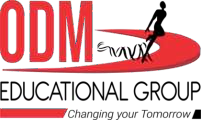 MOTION
CHAPTER NO.8  SUB: PHYSICS
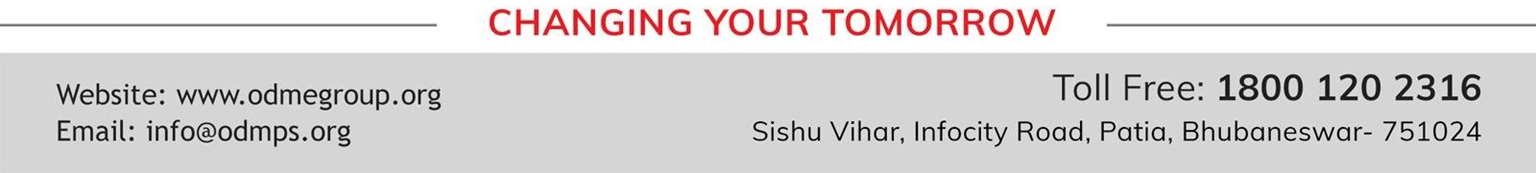 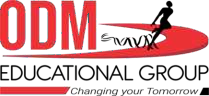 LEARNING OBJECTIVE
Students will be able to
Define uniform circular motion
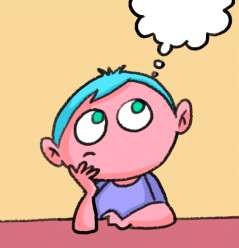 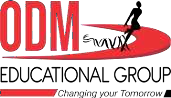 Uniform circular motion
When an object moves in a circular path at a constant speed then motion of the object is called
uniform circular motion.
If the speed of motion is constant for a particle moving in a circular motion still the particles
accelerates because of constantly changing direction of the velocity.
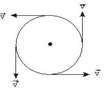 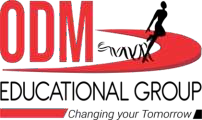 If an object moves in a circular path with uniform speed, its motion is called uniform circular motion
Force which is needed to make body travel in a circular path is called centripetal force.
One thing we must keep in mind is that uniform linear motion is not accelerated but uniform circular motion is accelerated motion.
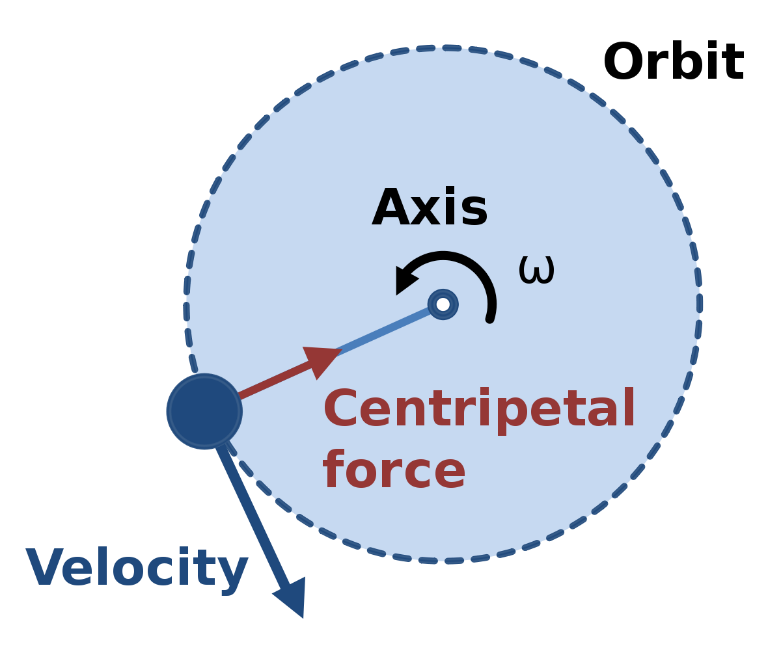 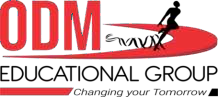 HOME ASSIGNMENT
What is circular motion ?
What is uniform circular motion?
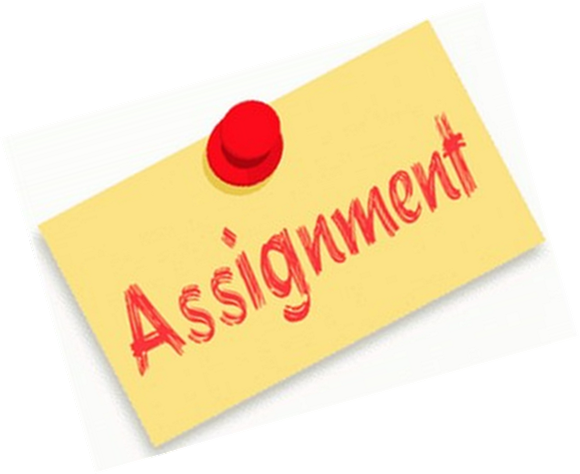 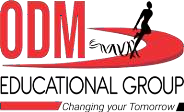 THANKING YOU
ODM EDUCATIONAL GROUP